Бюджет для граждан
(по материалам решения Думы Тайшетского района от 23.12.2014 г. №270 «О бюджете муниципального образования Тайшетский район на 2015 год и на плановый период 2016 и 2017 годов» (в редакции решения Думы Тайшетского района от 30.12.2014 г. № 276)
ЧТО ТАКОЕ «БЮДЖЕТ ДЛЯ ГРАЖДАН» ?
«Бюджет для граждан» познакомит Вас с положениями основного финансового документа муниципального района – бюджетом муниципального образования «Тайшетский район» на 2015 год и на плановый период 2016 и 2017 годов.
Каждый житель Тайшетского района является участником формирования бюджета с одной стороны, как налогоплательщик, наполняя доходы бюджета, с другой  -  он получает часть расходов как потребитель общественных услуг.
Граждане – и как налогоплательщики, и как потребители общественных благ –должны быть уверены в том, что передаваемые ими в распоряжение  государства средства используются прозрачно и эффективно, приносят конкретные результаты как для общества в целом, так и для каждой семьи, для каждого человека.
                             
                                     Мы постарались в доступной и понятной для граждан форме показать  основные параметры бюджета муниципального образования «Тайшетский район»
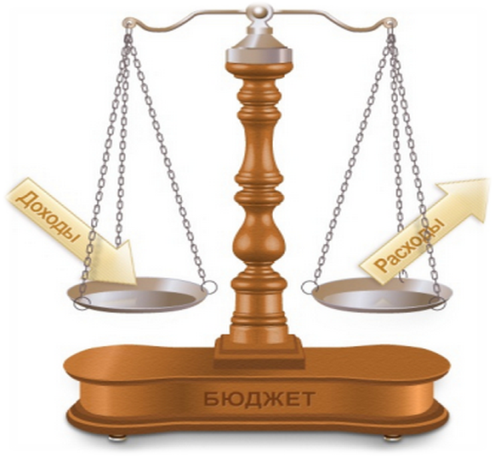 о Финансовом управлении
Разработчиком документа «Бюджет для граждан» является Финансовое управление, являющее структурным подразделением администрации Тайшетского района, осуществляющее управление муниципальными финансами.
                                        Основные задачи управления:
                                            - составление проекта районного бюджета на очередной финансовый год и плановый период;
                                             - организация исполнения районного бюджета;
                                             - управление муниципальным  долгом;
                                            - осуществление муниципального  финансового  контроля.
                                                                 Контактная информация
                                                       Начальник Управления Вахрушева Тамара Михайловна
                                                       Адрес    г. Тайшет ул. Суворова. 13
                                                       Телефон, факс  8(39563)2-12-41
                                                       Адрес электронной почты  fin31@gfu.ru
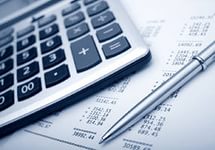 Бюджет – это баланс доходов и расходов на определенный срок
Доходы -поступающие в бюджет денежные средства. Доходы бюджетов формируются в соответствии с бюджетным законодательством РФ, законодательством о налогах и сборах и законодательством об иных обязательных платежах.
Расходы - выплачиваемые из бюджета денежные средства. Это затраты, формирующиеся в связи с выполнением государством и органами местного самоуправления своих конституционных и уставных функций.
дефицит бюджета - превышение расходов бюджета над его доходами.
профицит бюджета - превышение доходов бюджета над его расходами.
При сбалансированности бюджета расходы равны доходам.
Составление проекта  районного  бюджета основывается на:
Районный бюджет на 2015 год и плановый период 2016 и 2017 годов сформирован в программном формате
Основные задачи бюджетной  и налоговой  на 2015 год и на плановый период 2016 и 2017 годов: -  обеспечение  сбалансированности и устойчивости бюджета муниципального образования«Тайшетский  район» в среднесрочной перспективе; - повышение эффективности бюджетных расходов муниципального образования «Тайшетский  район»; - повышение качества  управления муниципальными финансами; повышение открытости (прозрачности) бюджета и бюджетного процесса
Основные параметры бюджета муниципального образования «Тайшетский район» на 2015 год и на плановый период  2016 и 2017 годов                                                                                                         тыс. рублей
ДОХОДЫ БЮДЖЕТА –безвозвратные и безвозмездные поступления денежных средств в бюджет
Доходы бюджета на 2015 - 2017 годы
Расходы бюджета муниципального образования «Тайшетский район» на 2015 – 2017 годы                                                                                                                                     тыс. рублей
Что такое муниципальные программы ?
Муниципальная программа - система мероприятий, взаимоувязанных по задачам, срокам осуществления и ресурсам, направленных на достижение конкретных целей муниципальной политики в определенной сфере социально – экономического развития муниципального образования «Тайшетский район»   
 На 2015 год расходы бюджета в рамках муниципальных программ составили 92,6 % от общего объема расходов.
Объем расходов на финансовое обеспечение реализации муниципальных программ на 2015 – 2017 годы                                                                                                                        тыс. рублей
Муниципальная программа муниципального образования «Тайшетский  район»       «Молодым семьям – доступное жилье» на 2014 – 2017 годы
Ответственный исполнитель 
Управление культуры, спорта и молодежной политики администрации Тайшетского района
Цель программы – создание механизма муниципальной поддержки молодых семей в решении жилищной проблемы на территории Тайшетского района
Для достижения цели Программы предлагается решение основной задачи:
Предоставление молодым семьям социальных выплат на приобретение жилого помещения или строительство индивидуального жилого дома.
Целевые показатели Программы:
Количество молодых семей, улучшивших жилищные условия в результате реализации мероприятий Программы;
Количество квадратных метров приобретенных в собственность молодых семей в ходе реализации Программы.
Ожидаемые результаты реализации Программы:
Улучшение жилищных условий 37 молодых семей в результате реализации мероприятий Программы;
Приобретение в собственность молодых семей 1 866 кв. м. жилья.
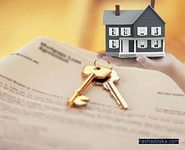 Муниципальная программа  муниципального образования «Тайшетский район»«Развитие муниципальной системы образования» на 2015 – 2017 годы»
Ответственный исполнитель 
Управление образования администрации Тайшетского района
Цель программы – обеспечение доступности современного качественного общего (дошкольного, начального общего, основного общего, среднего общего) и дополнительного образования
Для достижения цели Программы определены следующие задачи:
Организация предоставления доступного и качественного образования в муниципальных дошкольных образовательных организациях;
Организация предоставления доступного и качественного общего образования в муниципальных образовательных организациях;
Организация предоставления доступного и качественного дополнительного образования детям;
Обеспечение организационных, информационных и финансово-экономических условий предоставления образования.
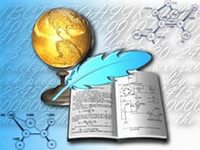 Ожидаемые результаты реализации Программы:
Увеличение доли  детей в возрасте 1-7 лет, получающих дошкольную образовательную услугу и (или) услугу по их содержанию в муниципальных образовательных учреждениях в общей численности детей в возрасте 1-7 лет  до 60,0%
Снижение доли детей в возрасте 1 – 7 лет, стоящих на учете для определения в муниципальные дошкольные учреждения, в общей численности детей в возрасте 1 – 7 лет  до 25,1%;
Снижение удельного веса детей образовательных учреждений, находящихся по диспансерным наблюдением у фтизиатра по IV и VI группам, от общего количества детей в образовательных учреждениях до 0,7%;
Снижение доли выпускников муниципальных общеобразовательных организаций, не получивших аттестат о среднем (общем) образовании, в общей численности выпускников муниципальных общеобразовательных учреждений до 3,0%;
Муниципальная программа  муниципального образования «Тайшетский район»«Развитие муниципальной системы образования» на 2015 – 2017 годы»
Ответственный исполнитель 
Управление образования администрации Тайшетского района
Цель программы – обеспечение доступности современного качественного общего (дошкольного, начального общего, основного общего, среднего общего) и дополнительного образования
Ожидаемые результаты реализации Программы :
Увеличение доли муниципальных  образовательных учреждений, соответствующих своевременным требованиям обучения, в общем количестве муниципальных образовательных учреждений до 100,0%;
Увеличение доли детей первой и второй групп здоровья в общей численности обучающихся в муниципальных общеобразовательных учреждениях до 78,0%;
Снижение доли обучающихся в муниципальных общеобразовательных учреждениях, занимающихся во вторую (третью) смену, в общей численности обучающихся в муниципальных общеобразовательных учреждениях до 20,0%;
Увеличение  расходов бюджета муниципального образования на общее образование в расчете на 1 обучающегося в муниципальных общеобразовательных учреждениях до 88,5 тыс. руб.;
Увеличение доли детей в возрасте 5 – 18 лет, получающих услуги по дополнительному образованию в организациях различной организационно-правовой формы и формы собственности, в общей численности детей данной возрастной группы до 58,0%;
Увеличение количества трудоустроенных подростков в возрасте от 14 до 18 лет до 400 человек;
Увеличение удельного веса учащихся общеобразовательных учреждений, охваченных летним отдыхом и оздоровлением в лагерях дневного пребывания, от общего количества учащихся общеобразовательных учреждений до 26,6%;
Увеличение удельного веса учащихся общеобразовательных учреждений и их родителей (законных представителей), удовлетворенных качеством и доступностью школьного питания до 98,0%;
Сохранение динамики ведения бухгалтерского и налогового учета, финансово-хозяйственной и экономической деятельности образовательных организаций Тайшетского района на уровне 100,0%;
Осуществление полномочий по организационно-методическому сопровождению деятельности образовательных организаций Тайшетского района в полном объеме (100,0%).
В настоящее время на территории Тайшетского района действуют:
37 дошкольных образовательных организаций, которые посещают 2 936 ребенка;
35 общеобразовательных организаций, в которых обучаются 9 248 школьников;
2 организации дополнительного образования (ЦТР и ГО «Радуга», Дом детского творчества г. Бирюсинска), всего детей, посещающих учреждения, - 3 390 обучающихся;
муниципальное учреждение «Центр развития образования Тайшетского района»;
муниципальное учреждение «Централизованная бухгалтерия Управления образования».
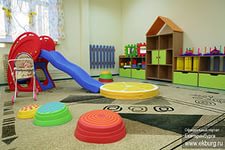 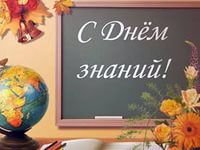 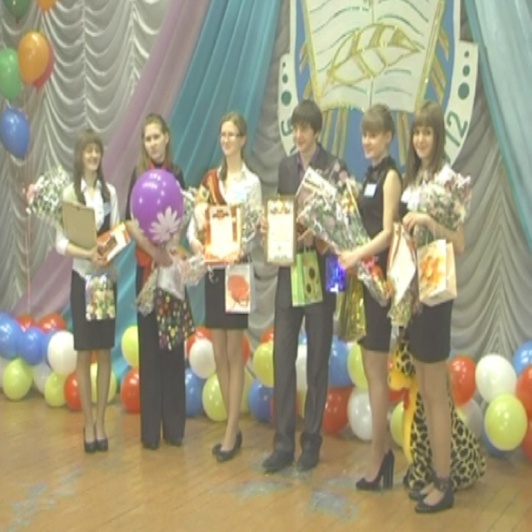 Расходы на реализацию мероприятий Программы в 2015 - 2017 годах
Муниципальная программа  муниципального образования «Тайшетский район»«Развитие культуры» на 2015 – 2017 годы»
Ответственный исполнитель 
Управление культуры, спорта и молодежной политики администрации Тайшетского района
Цели программы – развитие культурного потенциала личности и общества в целом, обеспечение максимальной вовлеченности населения в систематические занятия физкультурой и спортом, обеспечение успешной социализации и эффективной самореализации молодежи, профилактика правонарушений и преступлений на территории Тайшетского района
Для достижения цели Программы определены следующие задачи:
Формирование культурного потенциала  личности и общества в целом;
Создание условий максимальной вовлеченности населения в систематические занятия физкультурой и спортом;
Создание условий успешной социализации и эффективной самореализации молодежи;
Повышение эффективности профилактической работы по предупреждению правонарушений и преступлений, в том числе террористической направленности;
Обеспечение эффективности и результативности расходования бюджетных средств.
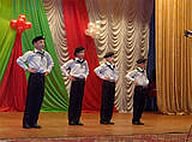 Ожидаемые результаты реализации Программы:
Увеличение количества участников культурно - досуговых  мероприятий до 10 752 человек;
Увеличение удовлетворенности населения качеством предоставления муниципальных услуг в сфере культуры до 88,0% от числа опрошенных;
Сохранение количества пользователей МКУК «Межпоселенческая библиотечная система Тайшетского района» – 1 995 человек ежегодно;
Муниципальная программа  муниципального образования «Тайшетский район»«Развитие культуры» на 2015 – 2017 годы»
Ответственный исполнитель 
Управление культуры, спорта и молодежной политики администрации Тайшетского района
Цель (цели) программы – развитие культурного потенциала личности и общества в целом, обеспечение максимальной вовлеченности населения в систематические занятия физкультурой и спортом, обеспечение успешной социализации и эффективной самореализации молодежи, профилактика правонарушений и преступлений на территории Тайшетского района
Ожидаемые результаты реализации Программы:
Увеличение количества посетителей музейных учреждений до 11 400 человек;
Сохранение количества детей, обучающихся в учреждениях дополнительного образования сферы культуры – 880 обучающихся;
Увеличение удельного веса населения муниципального образования «Тайшетский район», систематически занимающегося физической культурой и спортом до 6 412 человек;
Доведение количество районных мероприятий, связанных с физической культурой и спортом среди населения до окончания реализации Программы до 57 единиц;
Сохранение ежегодного количества мероприятий с участием спортсменов детско – юношеских спортивных школ Тайшетского района во всероссийских , международных, областных, районных соревнованиях и турнирах на уровне 22 мероприятий;
Увеличение количества молодых людей в возрасте от  14 до 30 лет, задействованных в реализации Программы до 7 000 человек;
Увеличение общего количества информационных материалов до 20 единиц;
Увеличение общего количества молодых людей в возрасте от 14 до 30 лет, задействованных в мероприятиях, направленных на формирование жизненной позиции, культуры, патриотизма, гражданственности и толерантности до 560 челок;
Увеличение исполнения расходных обязательств до 97,7 %;
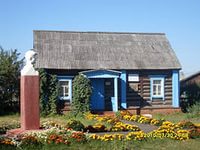 В настоящее время на территории Тайшетского района  действуют:
3 учреждения культуры, включая межпоселенческую библиотечную систему Тайшетского района;
2 краеведческих музея;
7 учреждений дополнительного образования (3 детские музыкальные школы, 2 детско-юношеские спортивные школы, детская художественная школа, школа искусств г. Бирюсинска), всего детей, посещающих учреждения, - 1 564 обучающихся;
Муниципальное учреждение «Централизованная бухгалтерия Управления культуры, спорта и молодежной политики».
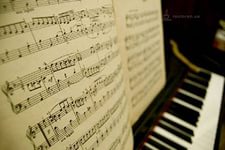 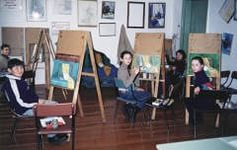 Расходы на реализацию мероприятий программы в 2015 – 2017 годах
Муниципальная программа «Управление муниципальными финансами в муниципальном образовании «Тайшетский район» на 2014 – 2017 годы»
Ответственный исполнитель 
Финансовое  управление  администрации  Тайшетского  района
Цели программы – обеспечение сбалансированности и устойчивости бюджета муниципального образования «Тайшетский район» в среднесрочной перспективе, эффективное управление муниципальными финансами
Для достижения цели Программы определены следующие задачи:
Повышение эффективности бюджетных расходов муниципального образования «Тайшетский район»;
Повышение качества управления муниципальными финансами;
Повышение устойчивости муниципальных образований, находящихся на территории Тайшетского района.
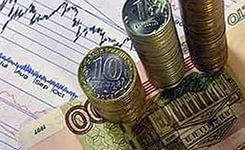 Ожидаемые результаты реализации Программы:
Динамика роста налоговых и неналоговых доходов бюджета муниципального образования «Тайшетский район» до уровня 107,9%;
Отсутствие просроченной кредиторской задолженности по оплате труда (включая начисления на оплату труда) муниципальных учреждений (нулевое значение);
Формирование бюджета муниципального района программно-целевым методом в объеме 90,0%.
Национальная безопасность

           544,4 тыс. руб.           Защита населения и территории от чрезвычайных ситуаций
 
 Поддержка отдельных категорий граждан

       37 726,3 тыс. руб.           Предоставление гражданам субсидий на оплату жилых помещений и коммунальных услуг     –  более 8 000 получателей 

    Поддержка семьи и детства
                 
         1 108,8 тыс. руб.           Обеспечение жильём детей-сирот и детей, оставшихся без попечения родителей   – 1 квартира
        12 567,4 тыс. руб.          Обеспечение питанием детей из многодетных и малоимущих семей, посещающих муниципальные общеобразовательные учреждения  –   4 107 учащихся 

Обеспечение жильём 

         2 400,0 тыс. руб.          Социальные выплаты молодым семьям на приобретение (строительство) жилья   –    7  семей

Межбюджетные отношения 
с муниципальными образованиями Тайшетского района
                 
        27 238,2 тыс. руб.         Выравнивание бюджетной обеспеченности поселений (дотации из  районного фонда финансовой поддержки поселений)
Муниципальная программа «муниципальное Управление» на 2015– 2017 годы»
Ответственный исполнитель 
Администрация  Тайшетского  района
Цель программы – совершенствование деятельности администрации «Тайшетского района» по реализации своих полномочий в сфере социально – экономического развития муниципального образования «Тайшетский район»
Для достижения цели Программы определены следующие задачи:
Создание условий для осуществления деятельности администрации Тайшетского района по решению вопросов местного значения и исполнения переданных полномочий;
Реализация областной и районной политики в области охраны труда, обеспечивающей сохранение жизни, здоровья и профессиональной активности работников в процессе трудовой деятельности, как приоритетной составляющей социально – экономического развития Тайшетского района.
Ожидаемые результаты реализации Программы:
Информирование население Тайшетского района путем публикаций и размещения материалов о деятельности администрации Тайшетского района в средствах массовой информации ежегодно не менее 265 единиц;
Увеличение доли муниципальных служащих администрации Тайшетского района, повысивших квалификацию и прошедших профессиональную переподготовку от запланированного на обучение количества муниципальных служащих – 100,0%;
Исполнение материально – техническое обеспечение подготовки и проведения выборов – 100,%;
Ежегодная экономия финансовых средств по результатам проведения закупок конкурентными способами в соответствии с Федеральным законом от 05.04.2013 г. № 44-ФЗ «О контрактной системе в сфере закупок, товаров, работ, услуг для обеспечения государственных и муниципальных нужд не менее 6,4 %;
Сохранение доли проектов нормативных правовых актов, нормативных правовых актов, в отношении которых проведена антикоррупционная экспертиза – 100,0%;
Сохранение доли выполненных мероприятий по предупреждению и ликвидации чрезвычайных ситуаций от запланированных – 100,0%;
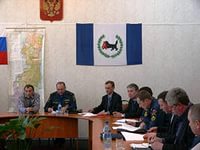 Муниципальная программа «муниципальное Управление» на 2015– 2017 годы»
Ответственный исполнитель 
Администрация  Тайшетского  района
Цель программы – совершенствование деятельности администрации «Тайшетского района» по реализации своих полномочий в сфере социально – экономического развития муниципального образования «Тайшетский район»
Ожидаемые результаты реализации Программы:
Укомплектование списков кандидатов в присяжные заседатели федеральных судов общей юрисдикции в российской Федерации в рамках реализации функций государственной судебной власти на 100,0%;
Увеличение количества лиц, удостоенных Почетной грамотой мэра Тайшетского района за весь срок реализации Программы - 262 человека;
Сохранение количества объектов лицензирования, осуществляющих розничную продажу алкогольной продукции на уровне 215 единиц;
Исполнение поступивших запросов юридических и физических лиц в части осуществления полномочий по хранению, комплектованию, учету и использованию архивных документов за весь период реализации Программы – 100,0%;
Сохранение удельного веса рассмотренных дел об административных правонарушениях от общего количества дел об административных правонарушениях в части осуществления переданных государственных полномочий административной комиссией по рассмотрению дел об административных правонарушениях за весь срок реализации Программы на уровне 100,0%;
Увеличение удельного веса муниципальных служащих, успешно прошедших аттестацию от числа муниципальных служащих, включенных в график прохождения аттестации – 100,0%;
Увеличение количества рабочих мест, прошедших специальную оценку условий труда до 70  (ед.);
Увеличение доли руководителей и специалистов, обученных и прошедших проверку знаний требований охраны труда, от общего количества подлежащих обучению за период реализации Программы – 100,0%;
Сохранение количества ежегодно проводимых конкурсов в сфере охраны труда на уровне 3 (ед.);
Увеличение удельного веса работников, охваченных действием коллективных договоров с 32,3% до 41,4%;
Увеличение удельного веса проведенных контрольных мероприятий в общем количестве учреждений, подлежащих ведомственному контролю в соответствующем году- 100,0%.
Муниципальная программа «Стимулирование экономической активности»                           на 2015– 2017 годы»
Ответственный исполнитель 
Администрация  Тайшетского  района
Цель программы – развитие экономического потенциала Тайшетского района
Для достижения цели Программы определены следующие задачи:
Повышение инвестиционной привлекательности Тайшетского района;
Создание благоприятных условий для развития субъектов малого и среднего предпринимательства.
Ожидаемые результаты реализации Программы:
Увеличение объема инвестиций в основной капитал из всех источников в расчете на одного жителя Тайшетского района до 223,16 тыс. рублей;
Увеличение числа субъектов малого и среднего предпринимательства в расчете на 10 тысяч человек населения до 250,8 (ед.);
Увеличение среднесписочной численности работников, занятых на малых и средних предприятиях на 4,298 (тыс. чел.);
Увеличение налоговых поступлений по специальным режимам налогообложения от субъектов малого и среднего предпринимательства в бюджет муниципального образования «Тайшетский район» до 29 330,7 тыс. рублей.
Муниципальная программа «развитие сельского хозяйства и регулирования рынков сельскохозяйственной продукции, сырья и продовольствия на 2014 – 2017 годы и на период до 2020 года»
Ответственный исполнитель 
Отдел сельского хозяйства  администрации  Тайшетского  района
Цель программы – повышение конкурентоспособности сельскохозяйственной продукции на внутреннем и внешнем рынках
Для достижения цели Программы определены следующие задачи:
Создание комфортных условий жизнедеятельности в сельской местности;
Создание условий для развития сельского хозяйства района.
Ожидаемые результаты реализации Программы:
Увеличение количества вновь зарегистрировавшихся крестьянских (фермерских) хозяйств на 14 ед.;
Увеличение рентабельности сельскохозяйственных организаций до 17,47%;
Количество построенного (приобретенного) жилья, гражданами проживающим в сельской местности Тайшетского района, в том числе молодыми семьями и молодыми специалистами, за счет средств федерального бюджета и бюджета Иркутской области – 146 ед.;
Количество построенного (приобретенного) жилья, предоставляемого молодым семьям и молодым специалистам по договору найма жилого помещения на 6 ед.
Прирост сельских населенных пунктов, обеспеченных фельдшерско – акушерскими пунктами на 6 единиц.
Объем расходов на непрограммные мероприятия на 2015 – 2017 годы                                                                                                                                                      тыс. рублей